Efficiency Standards for Rentals
Policy implications for Equity
Key:
Total Cost of Living
(TCL)
Primary takeaways
Direct influence
Inverse influence
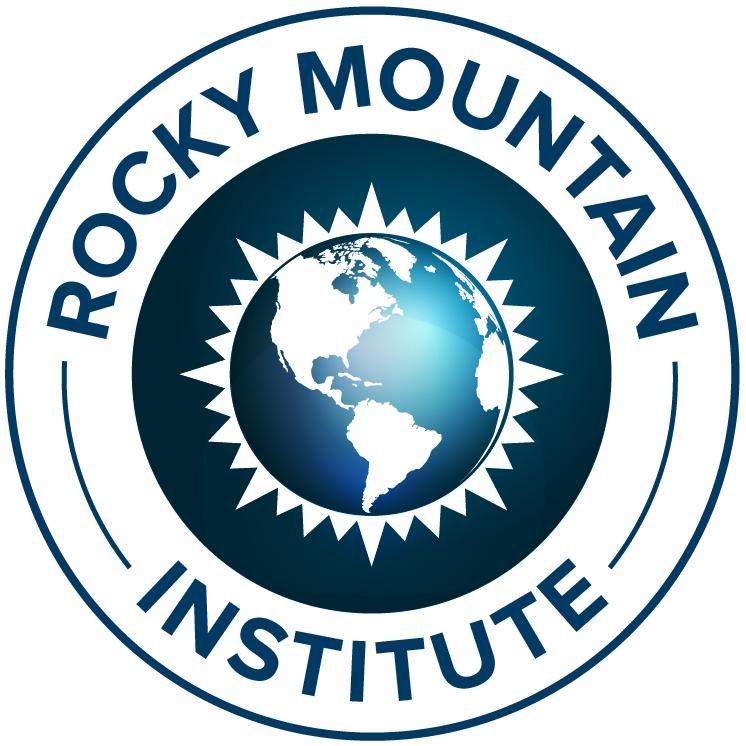 LL =   Landlord
1. Energy savings are crucial to keep TCL down
Upgrade cost to energy savings ratio
2. TCL should be the key focus, not rent. And the key is to keep it even or shrinking, not growing in order to avoid displacement.
Displacement
Rent
Increases
Energy savings
3. The threat of poor tenant retention is a primary driver in preventing rent increases – but only in markets with low housing demand.
Security Deposit
Upgrade cost
4.
5.
Tenant Retention
LL Profit
Also note: 
4. Finding other mechanisms to keep LL profits steady can help prevent rent increases
5. Even if TCL stays steady, increased rents typically increase security deposits which reduces housing access 
6. Financing access is especially important for LMI landlords to prevent threats to wealth generation, but this is probably a small niche group.
6.